DEŠIMTAINĖS TRUPMENOS
Parengė Želvos vidurinės mokyklos pradinių klasių mokytoja
Janė Tavorienė
prisiminsite kas yra trupmena;
pakartosite, kaip  teisingai perskaityti ir užrašyti paprastąsias ir dešimtaines trupmenas. 
mokysitės jas palyginti, spręsite  tekstinius uždavinius.
ŠIANDIEN PAMOKOJE:
KAIP DIRBSIME?
Atidžiai klausysimės mokytojos aiškinimų;
Atliksime vadovėlio, mokytojos parengtas užduotis;
Dirdami grupėje padėsime vieni kitiems;
Stengsimės būti drausmingi ir labai gerai atlikti užduotis, nepasisekus- nepyksime;
Sąžiningai vertinsime savo darbą.
VERTINIMAS
Už teisingą atsakymą imate žalią kortelę.
 Jei surinksite 7 -8 žalių kortelių – 
 puiku.
 Jei surinksite 5 - 6 žalias korteles –  gerai.


 Jei surinksite 1 – 2 žalias korteles –  man reikia rimtai padirbėti.
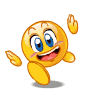 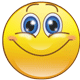 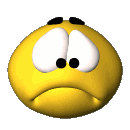 Prisiminkime, kaip vadinasi viršutinis ir apatinis paprastosios trupmenos skaičius.
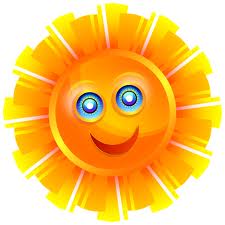 SKAITIKLIS
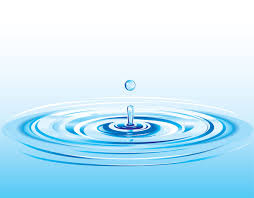 VARDIKLIS
Jei pamiršite, kaip vadinasi trupmenos skaičiai, prisiminkite SAULĘ viršuje - skaitiklis, VANDENĮ apačioje - vardiklis.
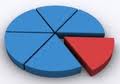 Teisingai perskaitykime: Viena šeštoji
Parašykite, kuri dalis užbrūkšniuota.
ATSAKYMAS:
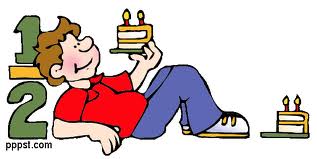 Parašykite, kuri dalis nuspalvinta. Užduotis meškiukams.
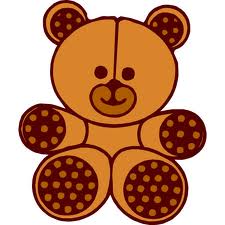 1.
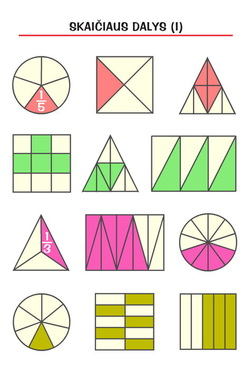 2.
ATSAKYMAS:
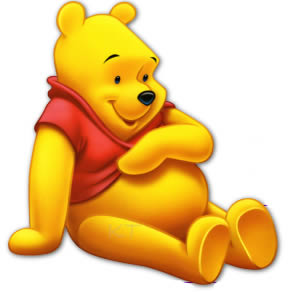 Parašykite, kuri dalis nuspalvinta. Užduotis peliukams.
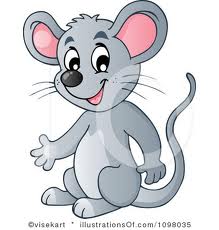 1.
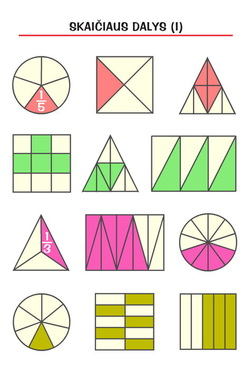 2.
ATSAKYMAS:
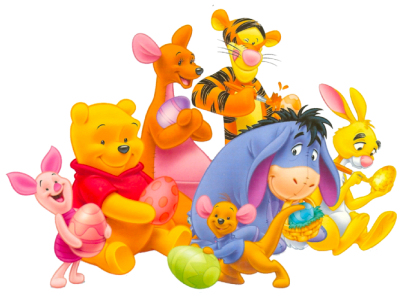 Užduotis mašinėlėms
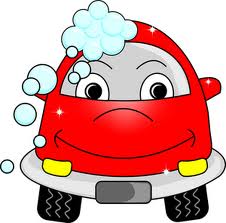 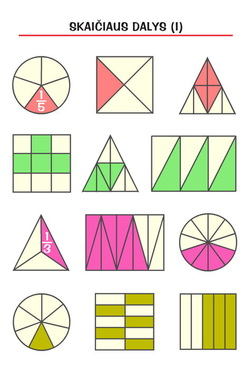 1.
2.
ATSAKYMAS
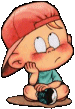 DEŠIMTAINĖS TRUPMENOS
Trupmenos, kurių vardiklis 10, 100, 1000, užrašomos trumpiau (su kableliu) ir vadinamos DEŠIMTAINĖMIS.
AR NEPAMIRŠAI?
Jei po kablelio yra 1 skaitmuo, tai bus DEŠIMTOSIOS DALYS. 0,3 (trys dešimtosios)
 Jei po kablelio yra 2 skaitmenys, tai bus ŠIMTOSIOS DALYS. 0,45 (keturiasdešimt penkios šimtosios).
 Jei po kablelio yra 3 skaitmenys, tai bus TŪKSTANTOSIOS DALYS. 0,015 (penkiolika tūkstantųjų).
KAIP SKAITOME?
0,31 skaitome: 31 šimtoji, arba nulis sveikų ir 31 šimtoji.
2,45 Lt skaitome: 2 litai ir 45 centai, arba du ir 45 šimtosios lito.
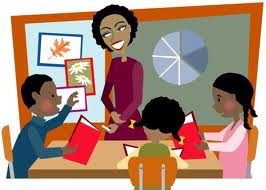 Teisingai perskaitykime dešimtaine trupmena užrašytus matinius skaičius.
PASIMOKYKIME DEŠIMTAINES TRUPMENAS UŽRAŠYTI PAPRASTOSIOMIS.
Atlikite iš vadovėlio 32 psl., 4 užd.
Užduoties atlikimui skiriama 3 min.
 Vaikai, turintys paveikslėlius su mašinėlėmis, turite atlikti visus veiksmus;
 Su peliukais – 8 veiksmus;
 Su meškiukais – 4 veiksmus.
DIRBKITE ATIDŽIAI, JEI REIKIA 
PAGALBOS, PAKELKITE RANKĄ.
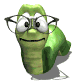 Pasitikrinkime
Pasimokykime palyginti dešimtaines trupmenas
Įsivaizduok turi 2 tortus. Abu padalini į 10 dalių.
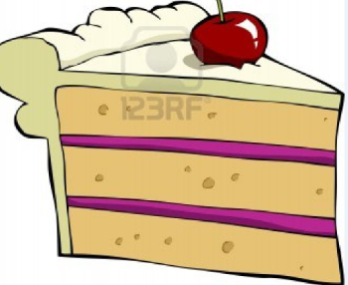 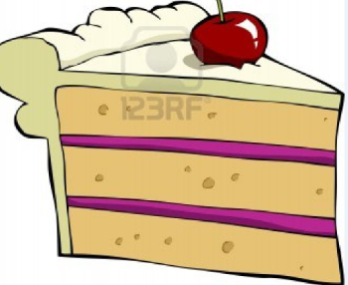 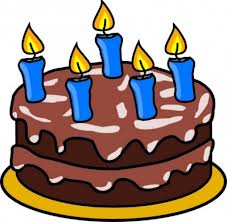 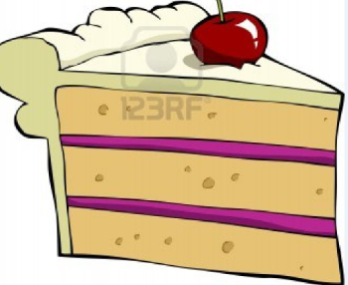 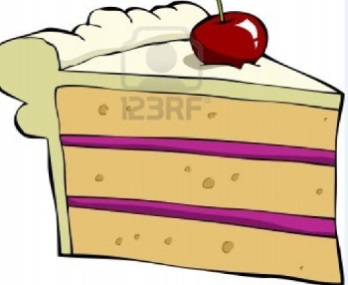 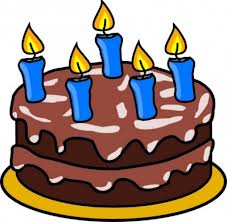 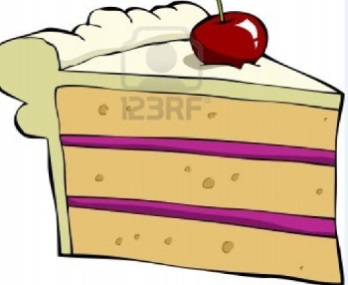 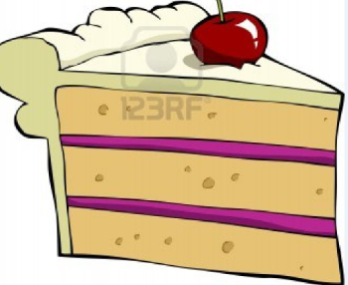 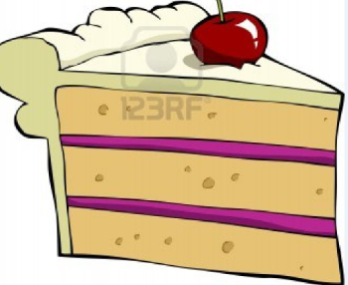 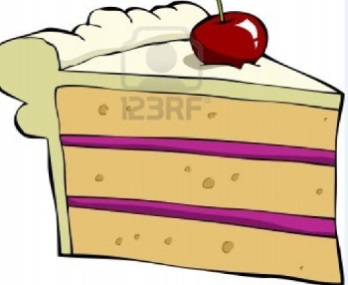 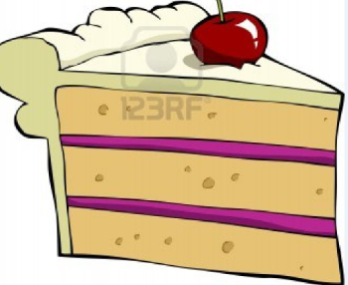 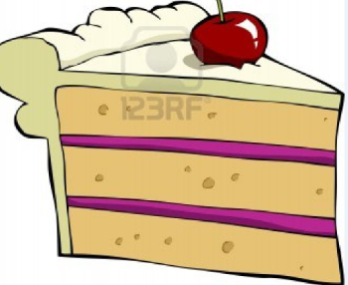 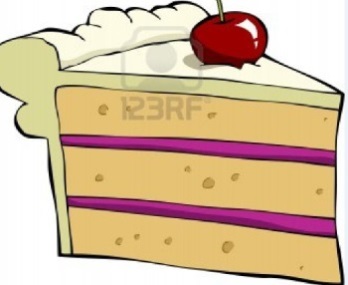 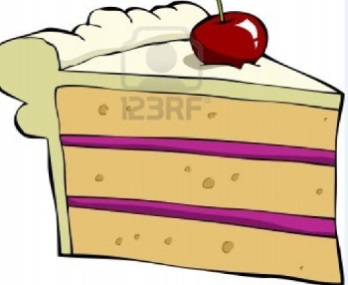 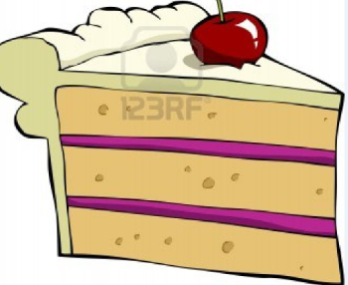 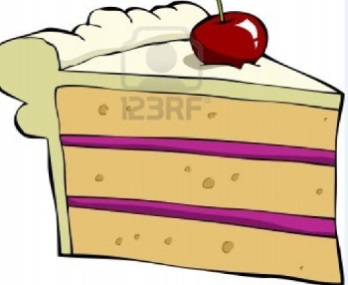 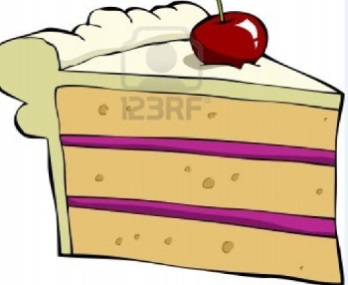 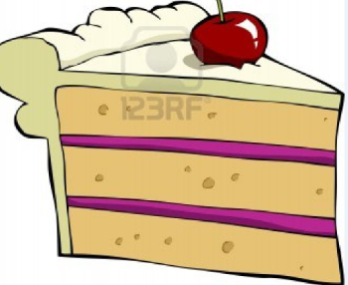 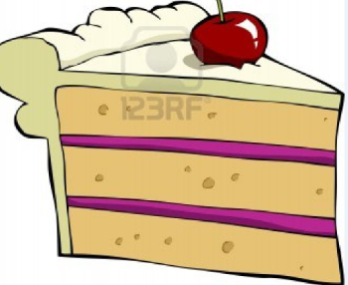 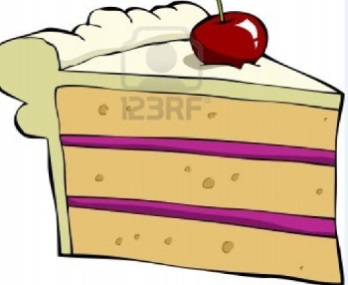 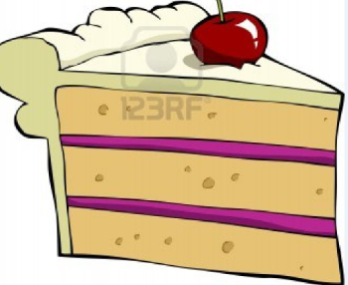 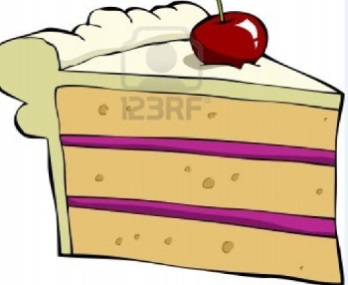 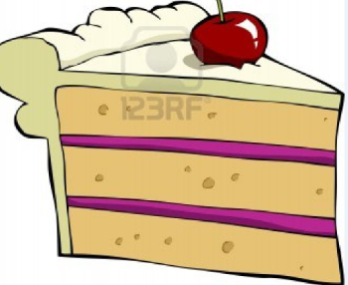 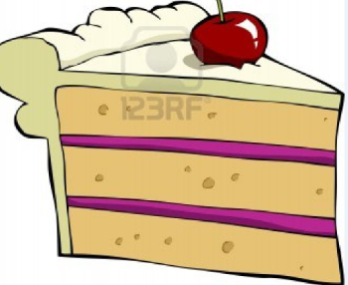 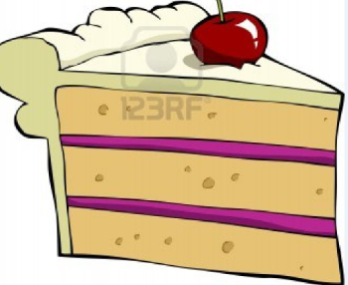 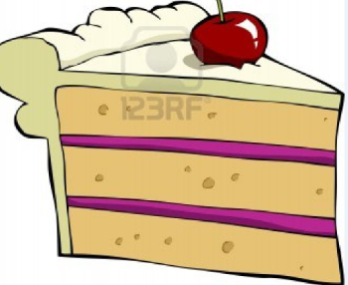 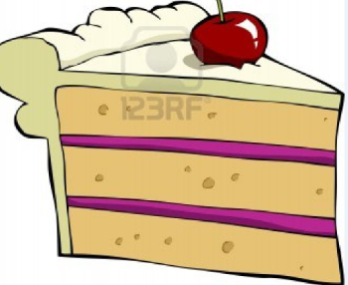 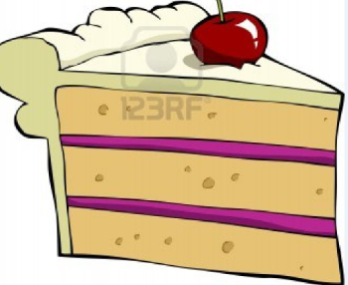 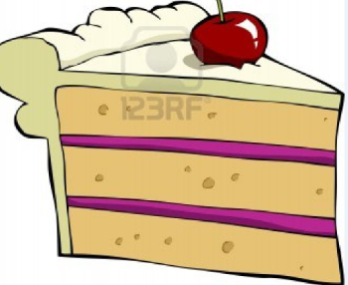 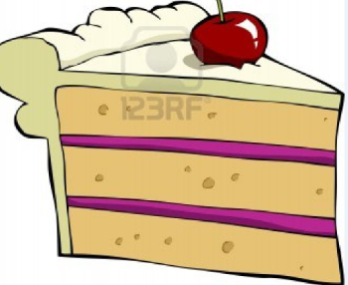 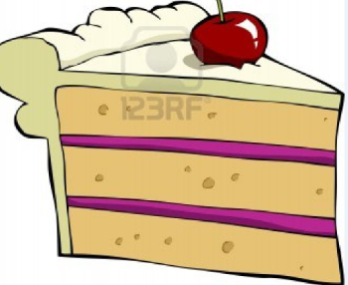 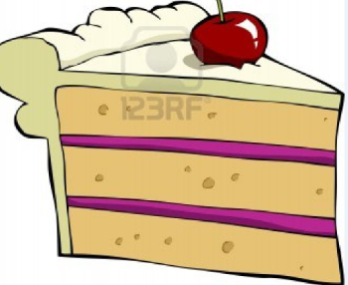 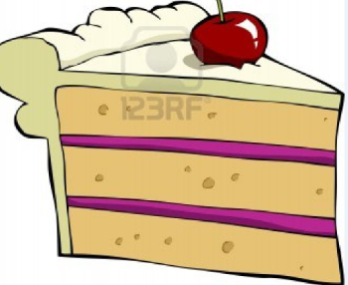 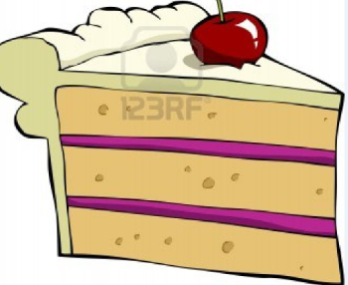 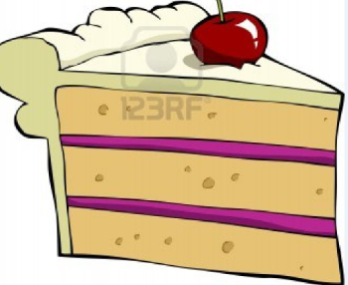 Išspręsk iš vadovėlio 32 psl., 3 užd.
Užduoties atlikimui skiriama 5 min.
 Vaikai, turintys paveikslėlius su mašinėlėmis, turite atlikti visus veiksmus;
 Su peliukais – 6 veiksmus;
 Su meškiukais – 4 veiksmus.
DIRBKITE ATIDŽIAI, JEI REIKIA 
PAGALBOS, PAKELKITE RANKĄ.
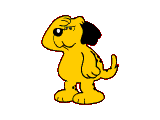 Pasitikrinkime:
TEKSTINIŲ UŽDAVINIŲ SPRENDIMAS
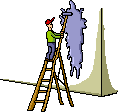 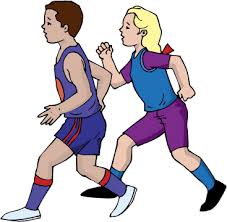 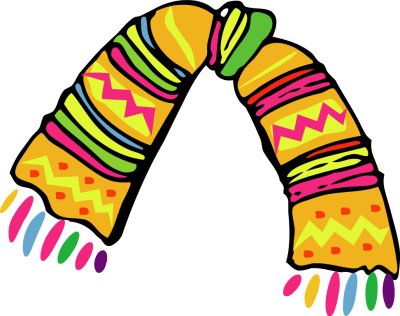 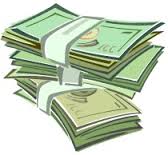 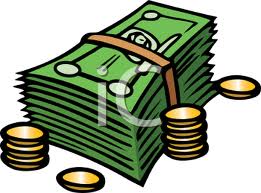 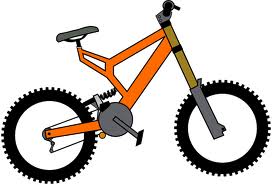 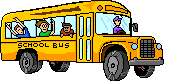 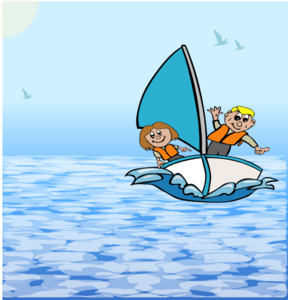 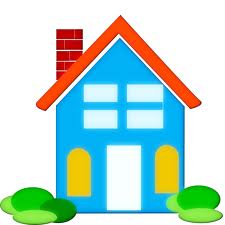 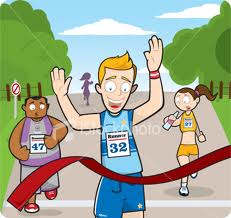 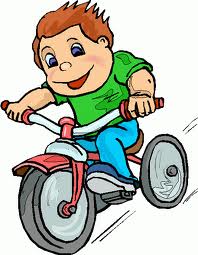 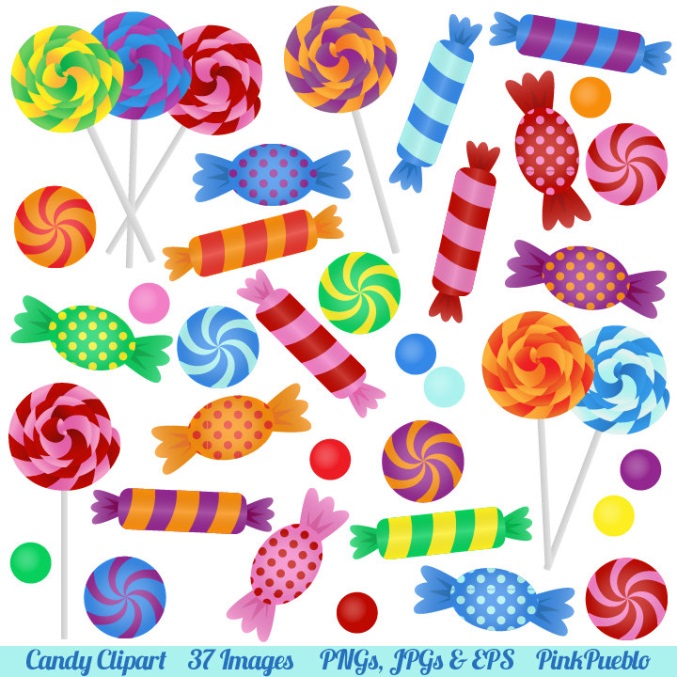 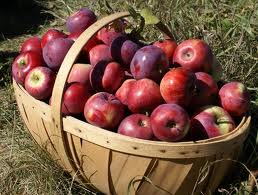 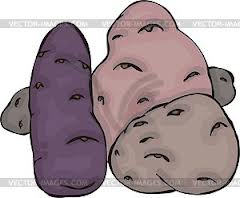 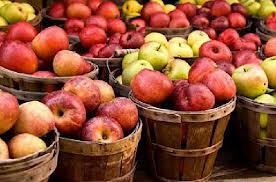 ĮSIVERTINKIME
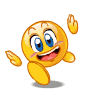 Jei surinkai 8 -10 žalių kortelių – 
 puiku.
 Jei surinkai 6 - 7 žalias korteles –  gerai.


 Jei surinkai 2 – 4 žalias korteles –  tau reikia rimtai padirbėti.
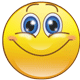 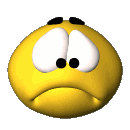